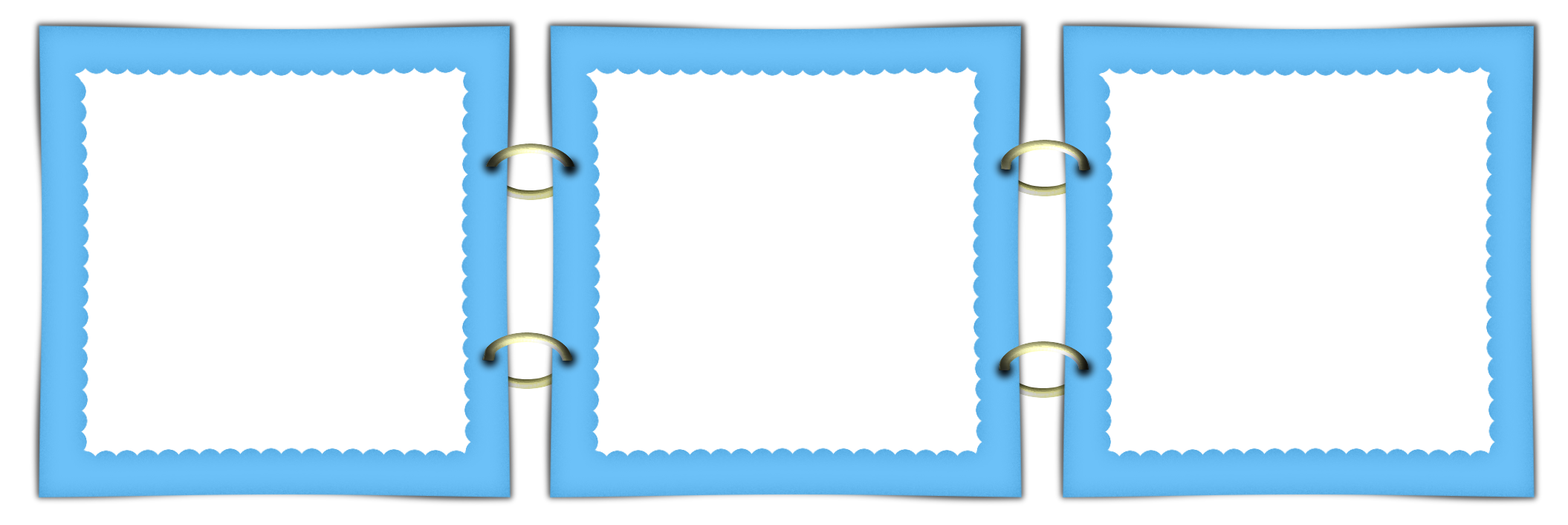 Chào mừng các con
Tiếng Việt
đến với tiết học
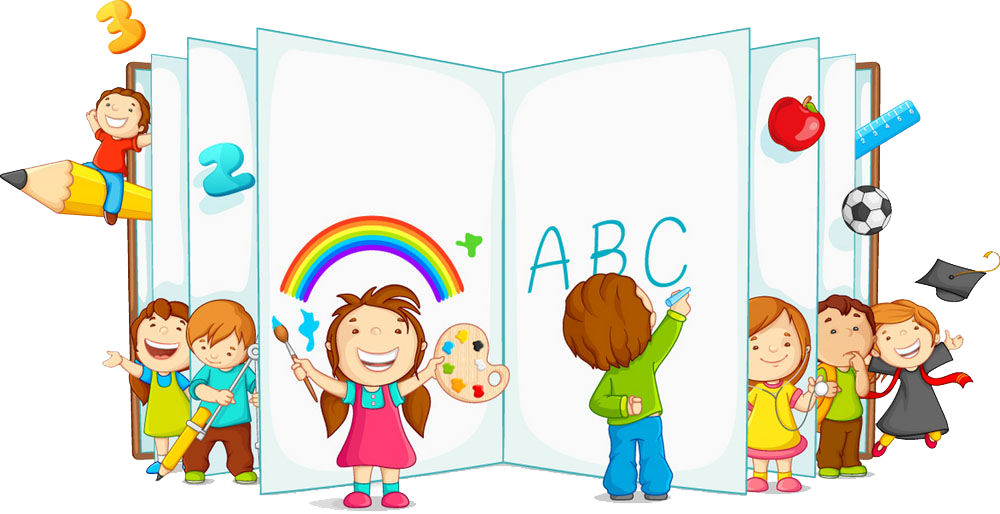 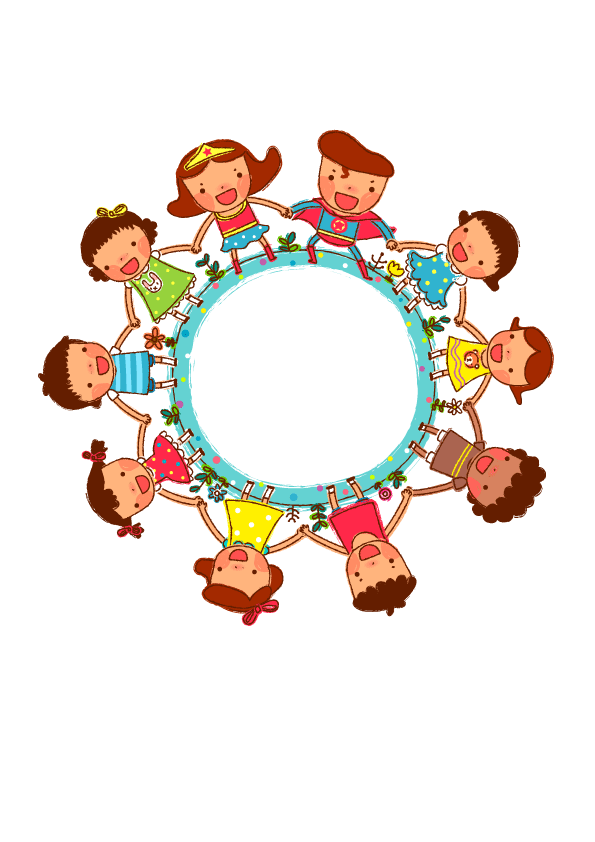 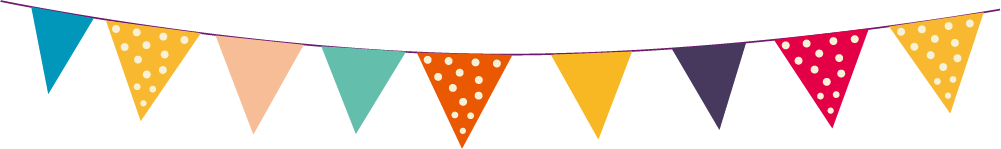 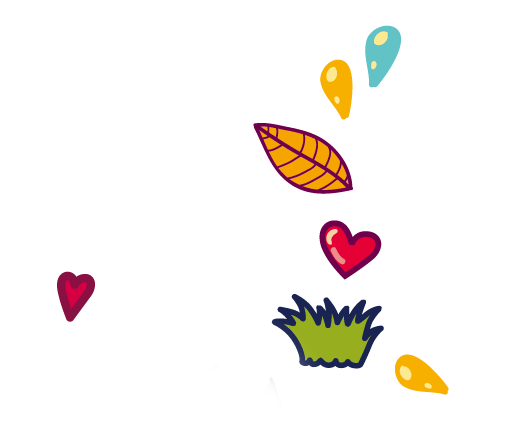 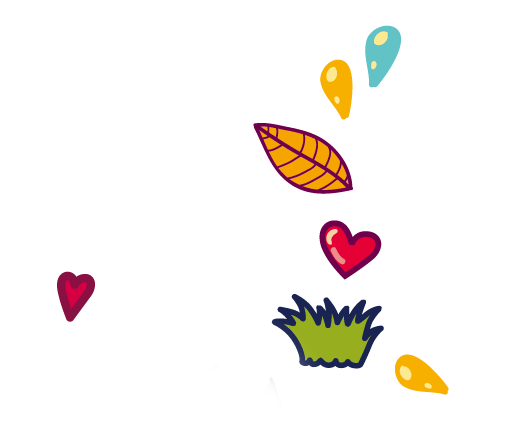 Khởi 
động
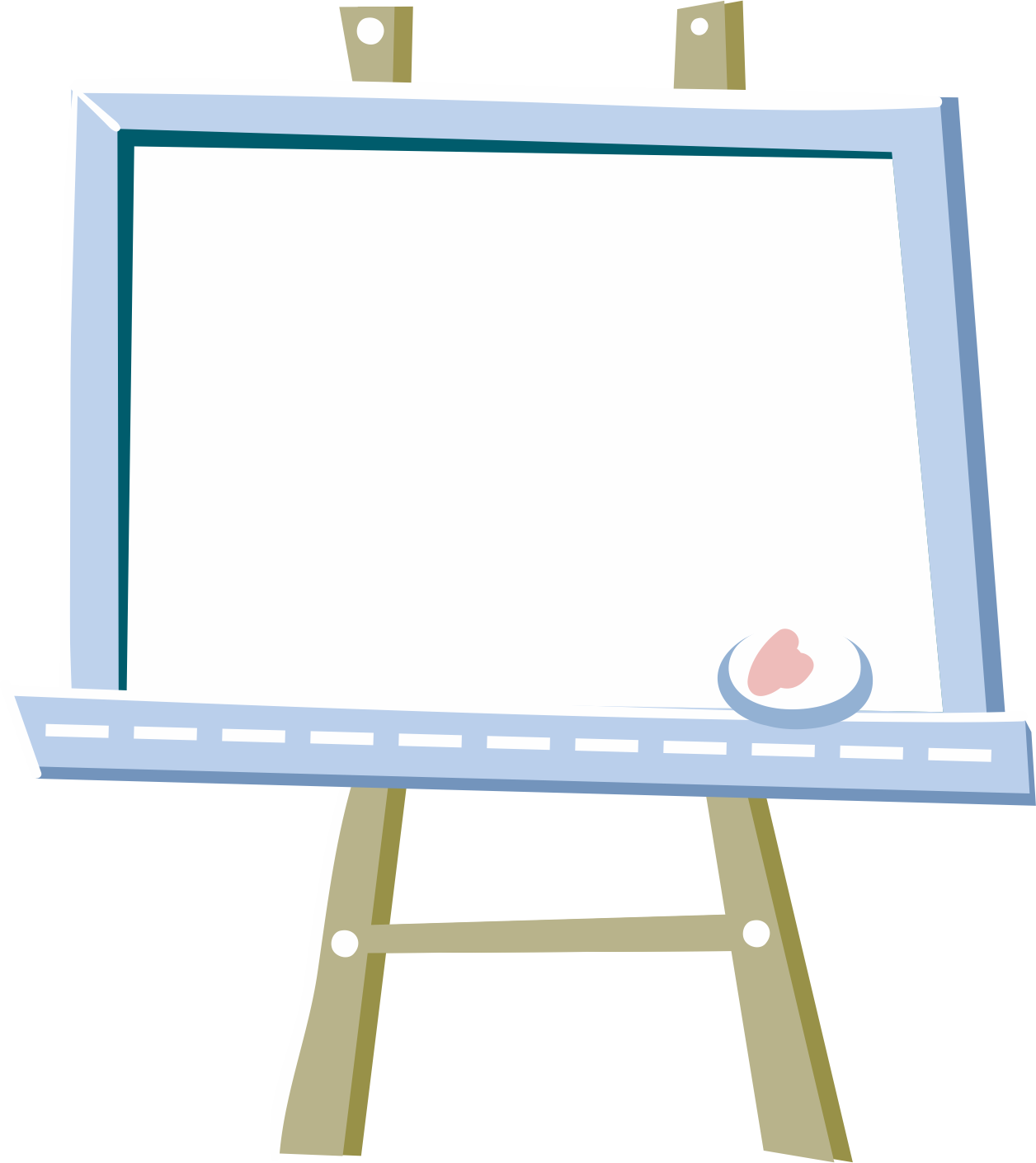 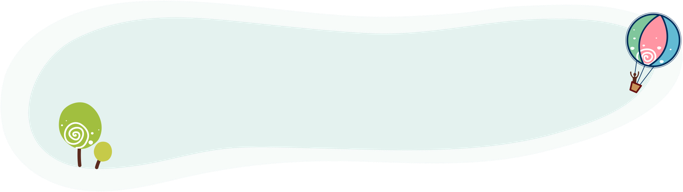 TiếngViệt
Tập viết:
Chữ hoa N (kiểu 2)
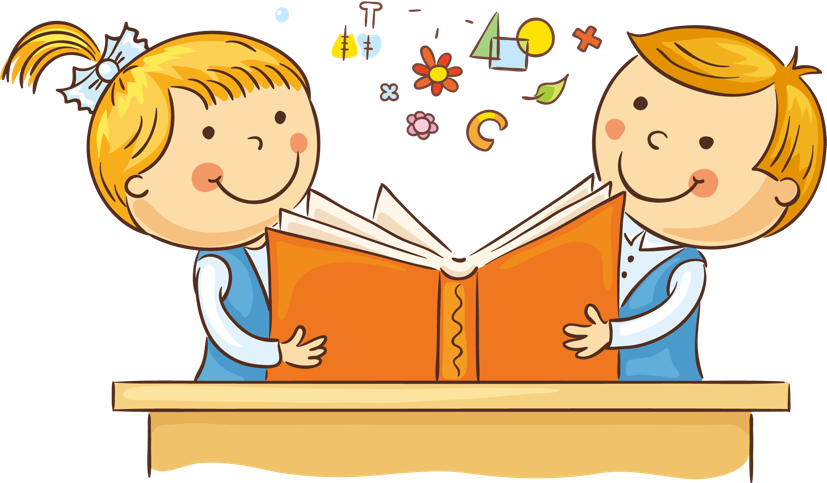 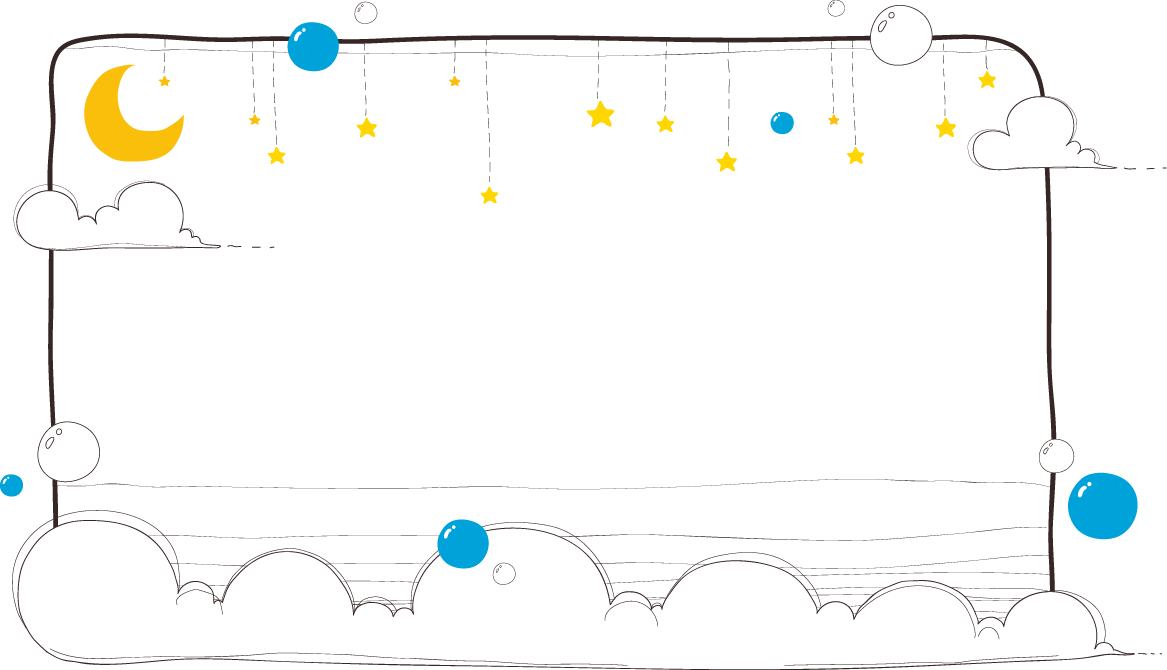 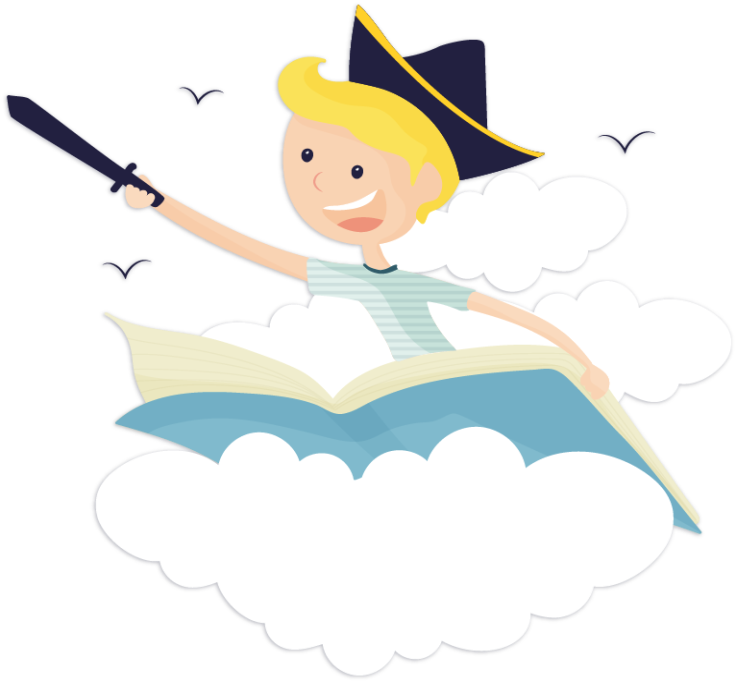 Tiết 3
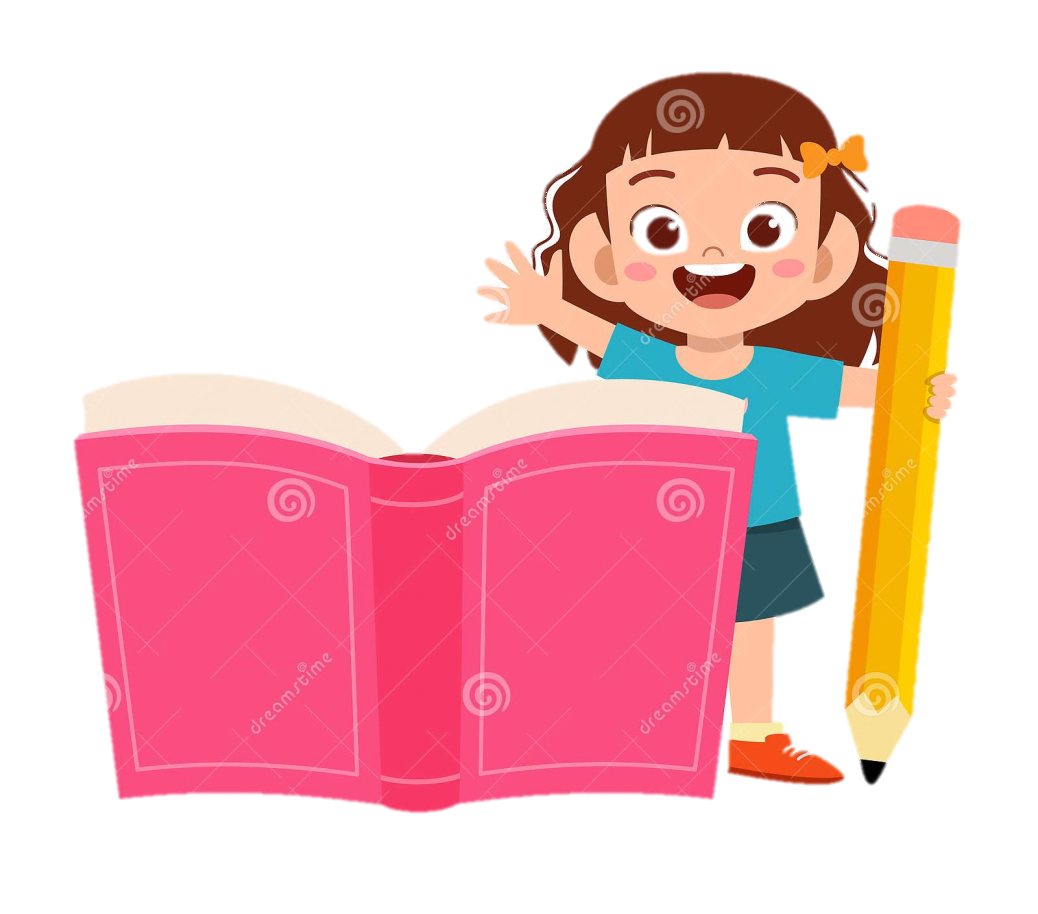 1.Viết chữ hoa
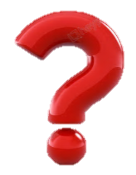 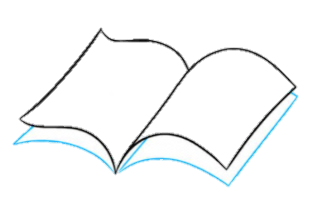 Quan sát và nêu chiều cao, độ rộng của chữ hoa N (kiểu 2)?
Chữ hoa N (kiểu 2) gồm mấy nét?
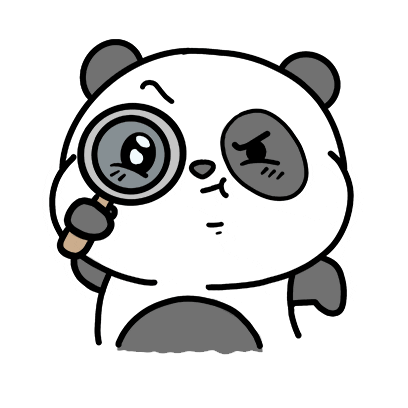 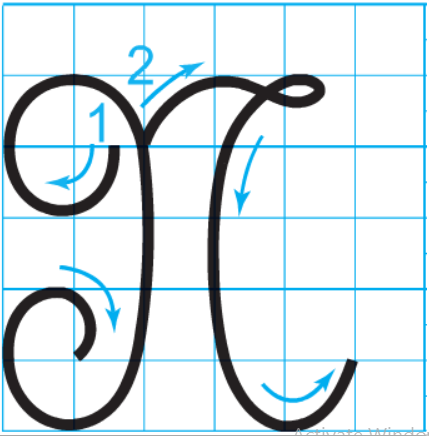 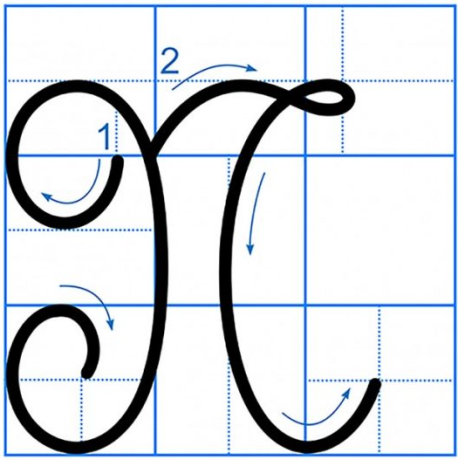 Chọn ý đúng nhất:
- Con chữ N (kiểu 2) cỡ vừa cao mấy ô li?
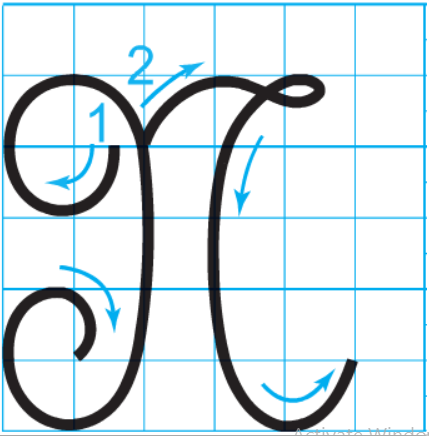 a) 7 ô li
b) 6 ô li
c) 5 ô li
Chọn ý đúng nhất:
- Con chữ N (kiểu 2) cỡ nhỏ cao mấy ô li?
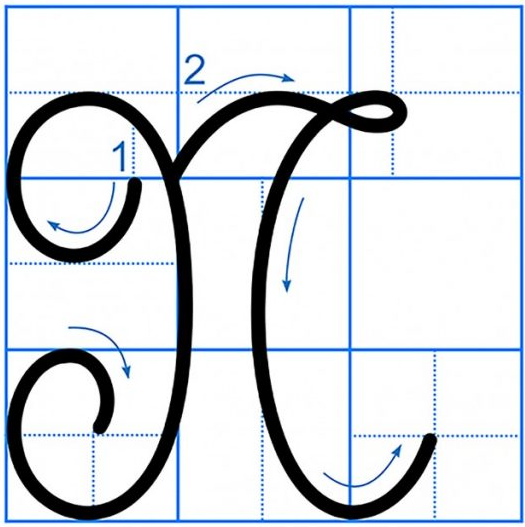 a) 1 ô li
b) 2 ô li
c) 2,5 ô li
Chọn ý đúng nhất:
- Con chữ N (kiểu 2) cỡ vừa rộng mấy ô li?
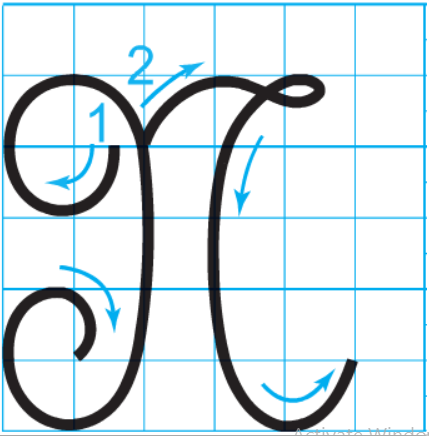 a) 5 ô li
b) 4 ô li rưỡi
c) 6 ô li
Chọn ý đúng nhất:
- Con chữ N (kiểu 2) gồm mấy nét?
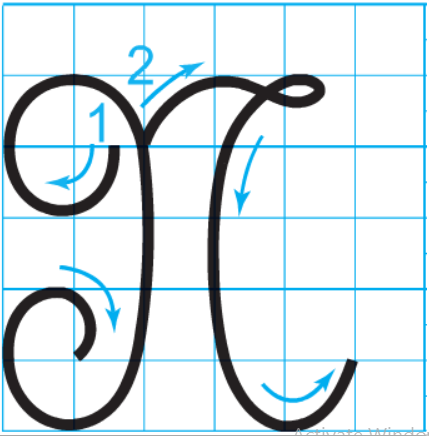 a) 1 nét
b) 2 nét
c) 3 nét
VIDEO HƯỚNG DẪN VIẾT CHỮ HOA N (kiểu 2)  cỡ nhỏ
Viết ứng dụng
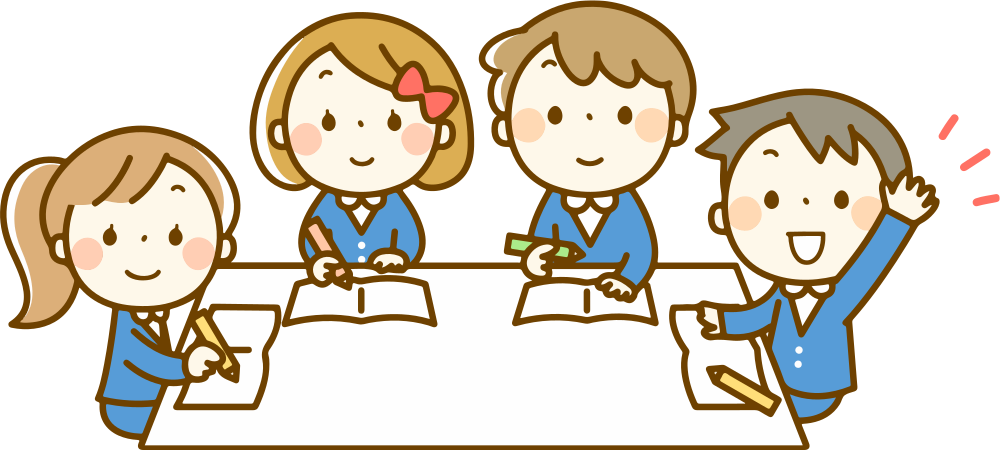 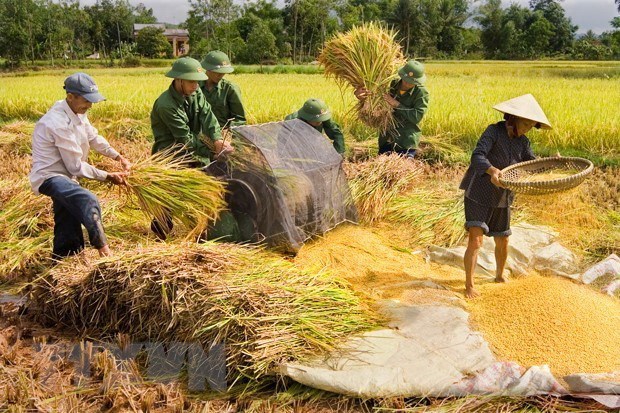 WgưƟ Việt Wam cần cù, sáng tạo.
Viết câu ứng dụng
1,5 li
WgưƟ Việt Wam cần cù, sáng tạo.
- Chữ cái nào được viết hoa?
- Chữ  W, V.
- Những chữ cái nào cao 2,5 ô li?
- Chữ  g.
- Chữ còn lại cao 1 ô li
- Những chữ còn lại cao mấy ô li?
- Khoảng cách bằng một con chữ o.
- Khoảng cách giữa các con chữ như thế nào?
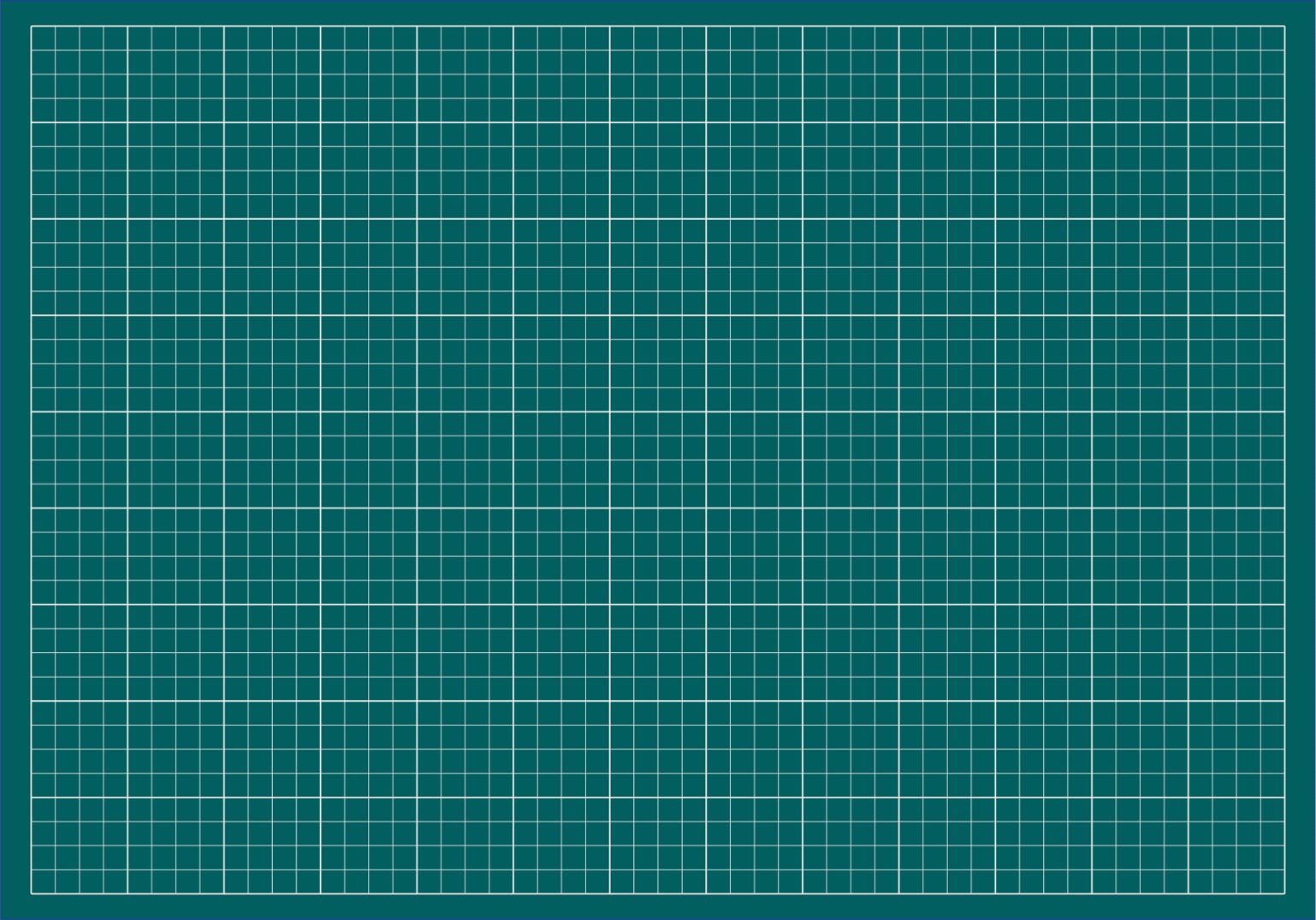 W
LUYỆN
VIẾT
WgưƟ
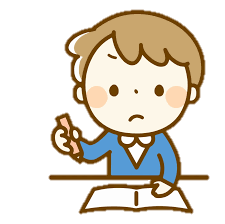 W
WgưƟ
WgưƟ Việt Wam cần cù, sáng tạo.
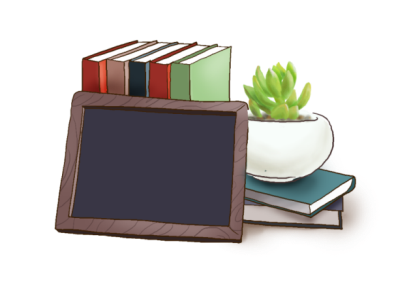 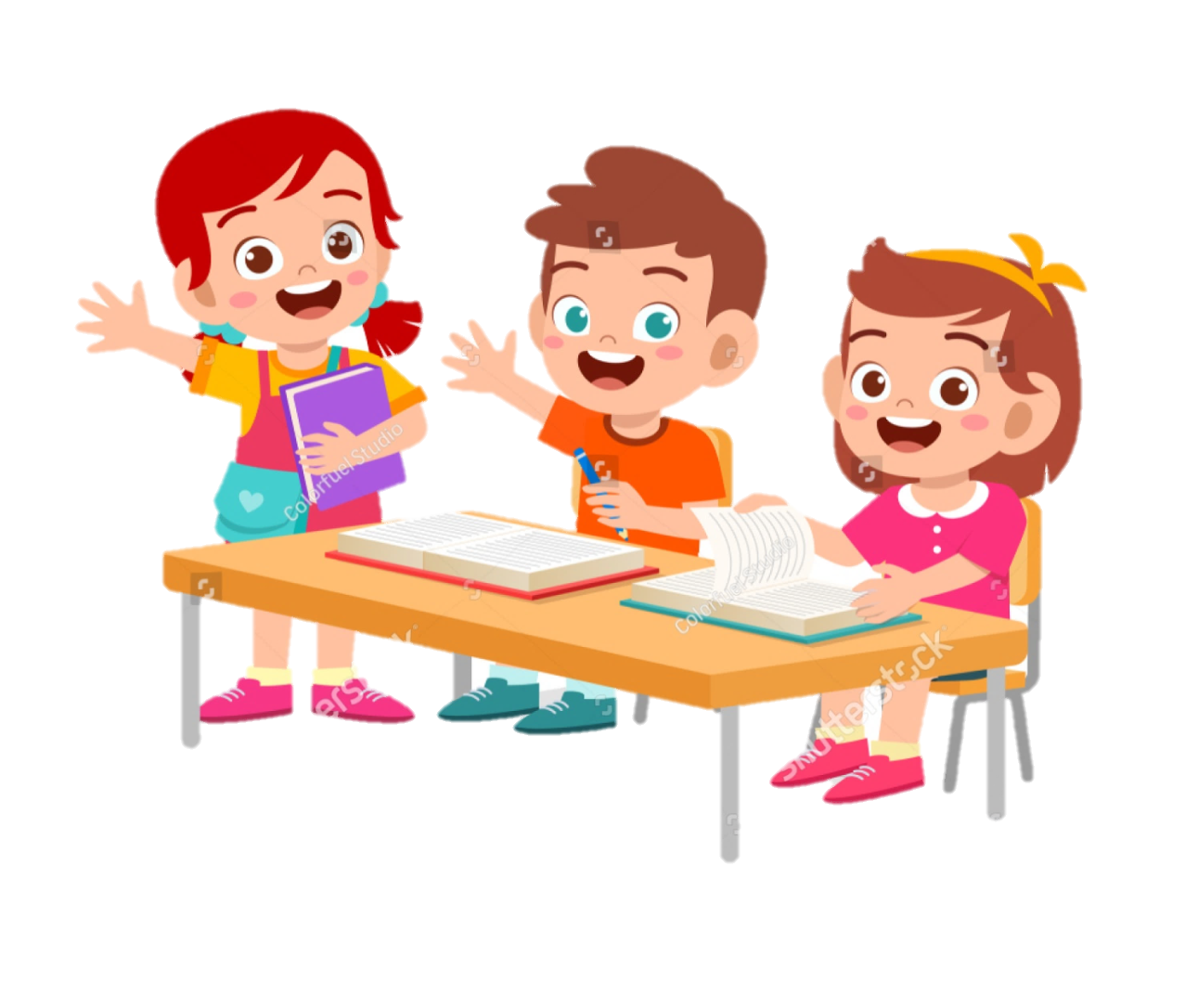 LUYỆN VIẾT 
VÀO VỞ.
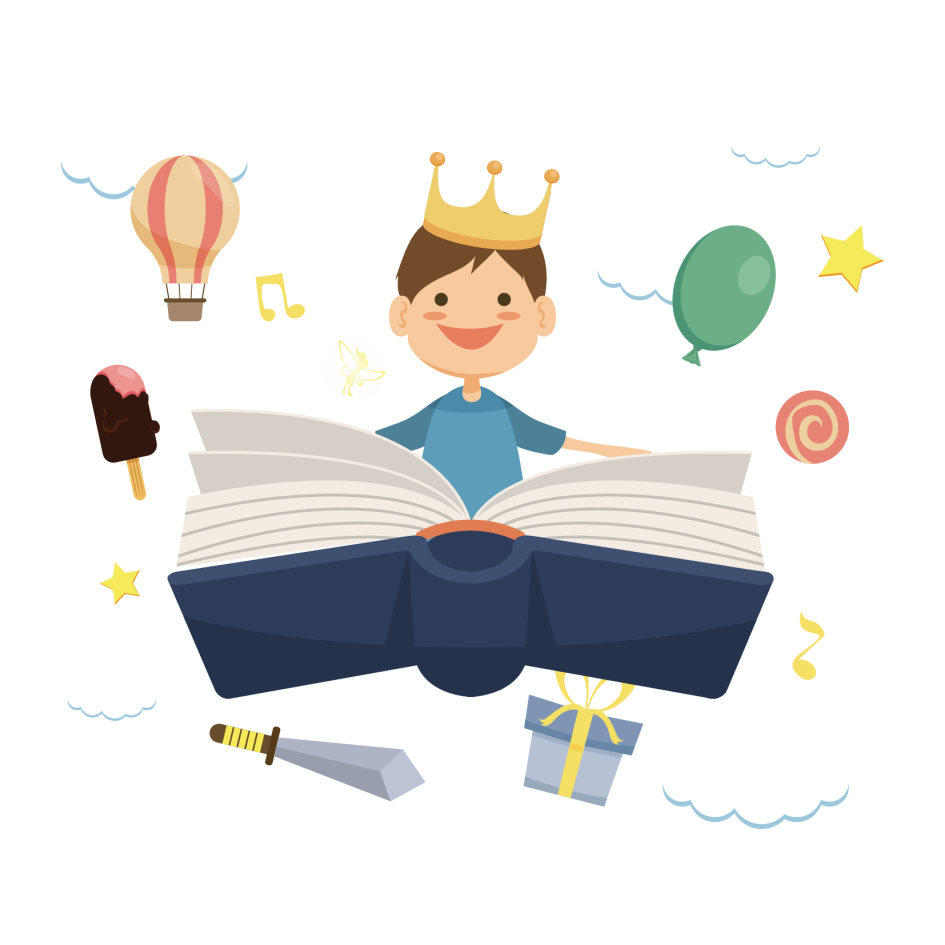 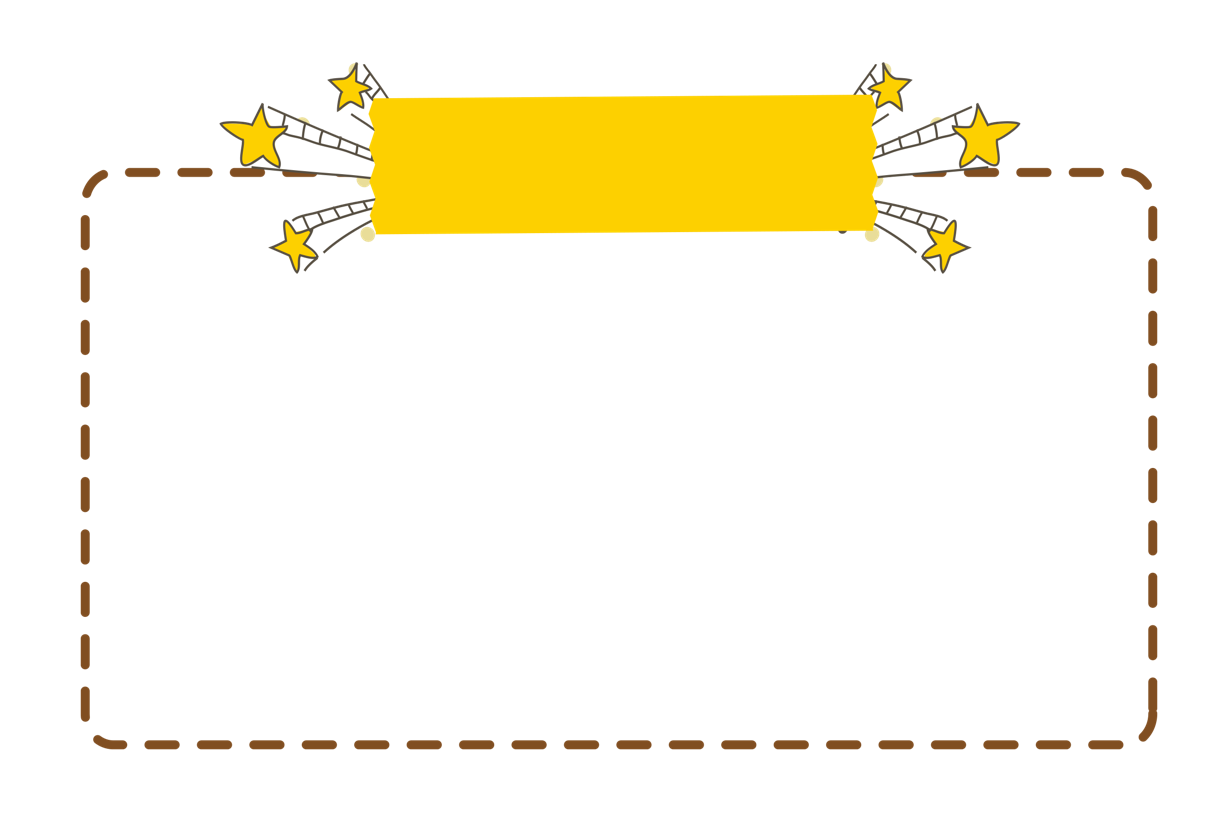 Củng cố và dặn dò
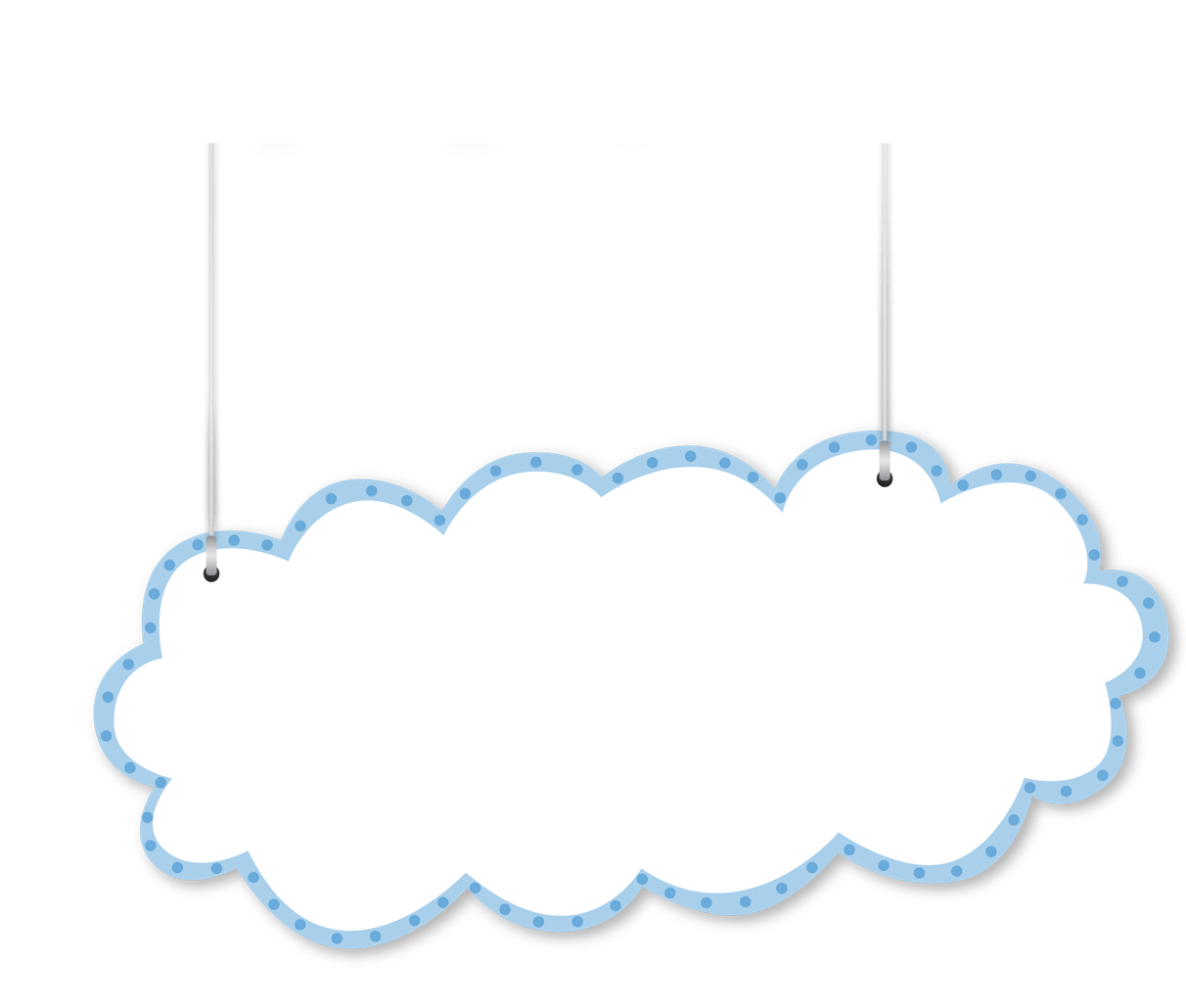 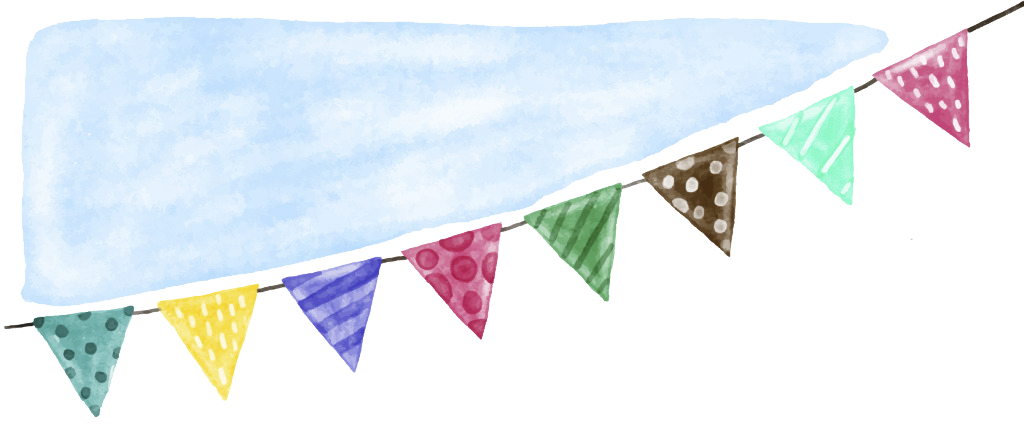 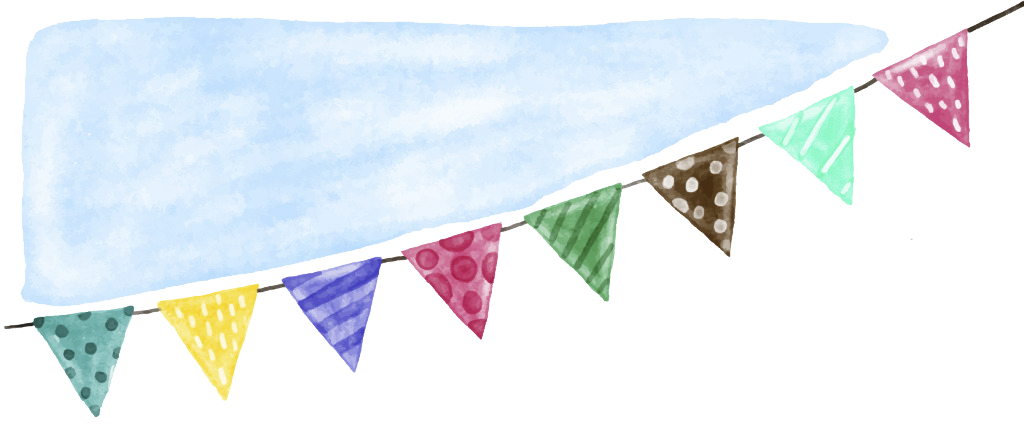 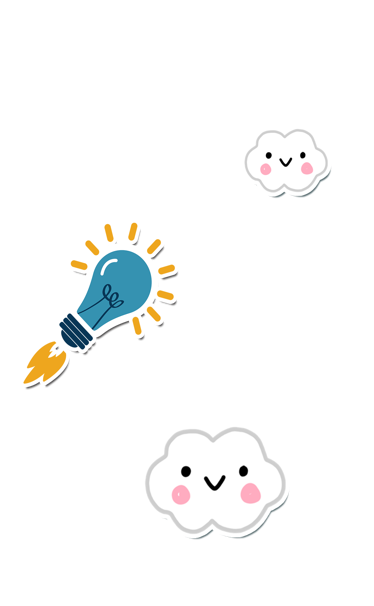 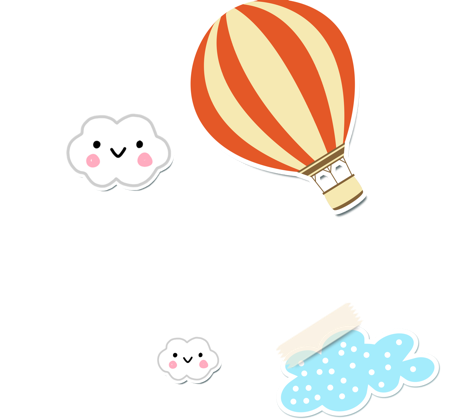 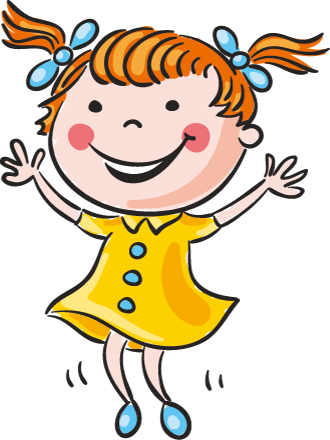 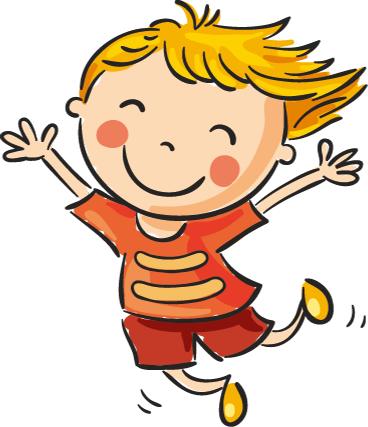 Bài giảng thiết kế bởi Vũ Hồng
LH: FB Vũ Hồng | https://www.facebook.com/vuhong1972 | hongvu7219@gmail.com
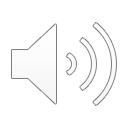 Tạm biệt và hẹn gặp lại các con
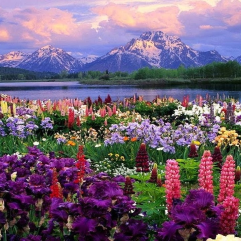 [Speaker Notes: Bài giảng được thiết kế bởi: Vũ HồngLH: FB Vũ Hồng | https://www.facebook.com/vuhong1972/ | hongvu7219@gmail.com]